CLINICAL SKILLS
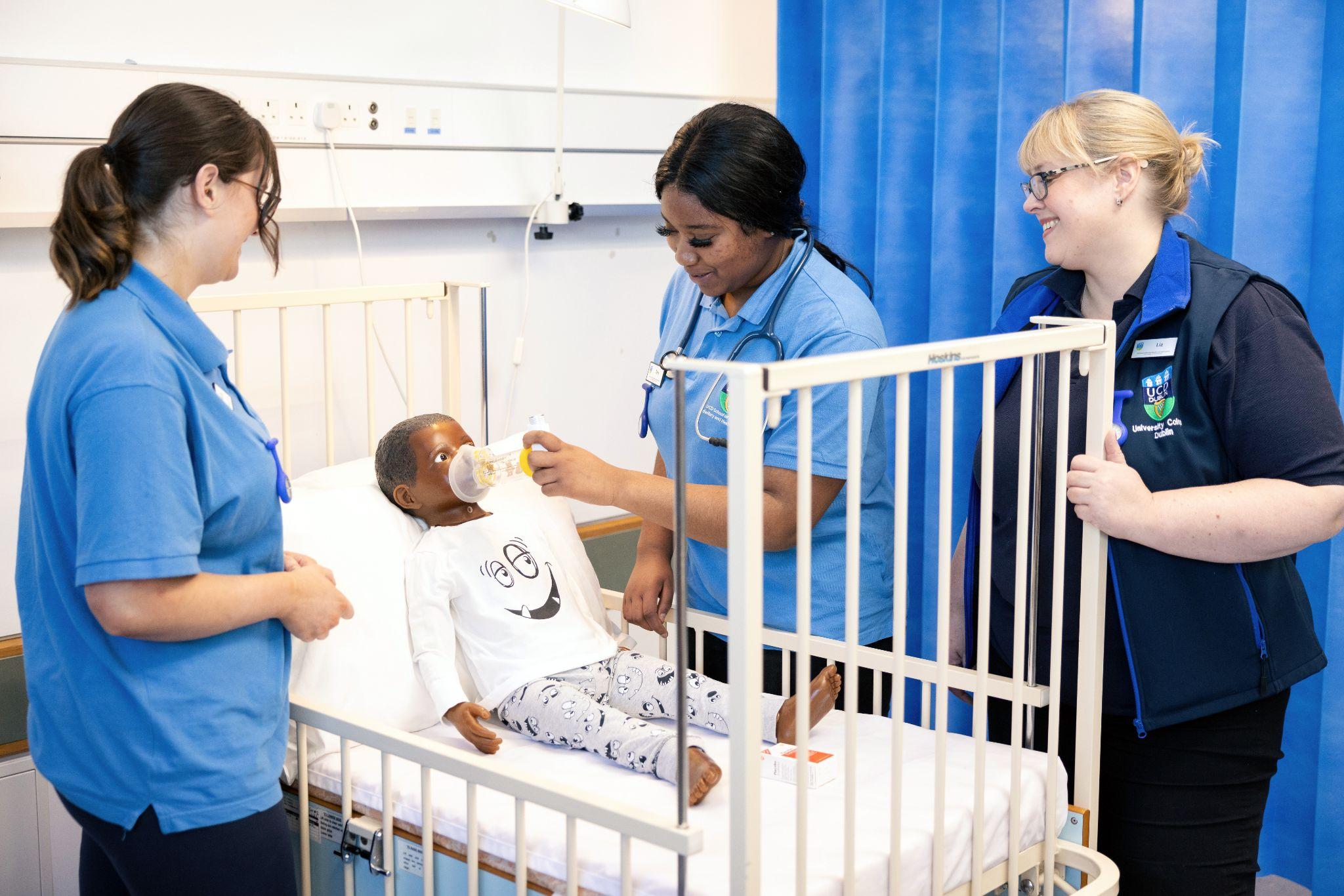 Clinical Skills Laboratories facilitate  interactive teaching and learning for Nursing and Midwifery clinical skills. Here students can practice their clinical  knowledge and skills in a safe environment, towards gaining competency in nursing and midwifery practice.
CLINICAL SKILLS
There are 6  clinical skills laboratories with a wide  catalogue of low-high fidelity nursing manikins and simulators available to assist in the delivery of  skills in all strands of nursing, midwifery and healthcare systems. Managed by the Clinical Skills Lab Managers.
It is essential to attend scheduled labs as per your student  timetable and adhere to the lab code of behavior.
Two MANDATORY PRACTICE PLACEMENT REQUIREMENTS facilitated here in the SNMHS skills labs are: BLS AND Patient Handling
Both appear under NMHS10480 on your timetable
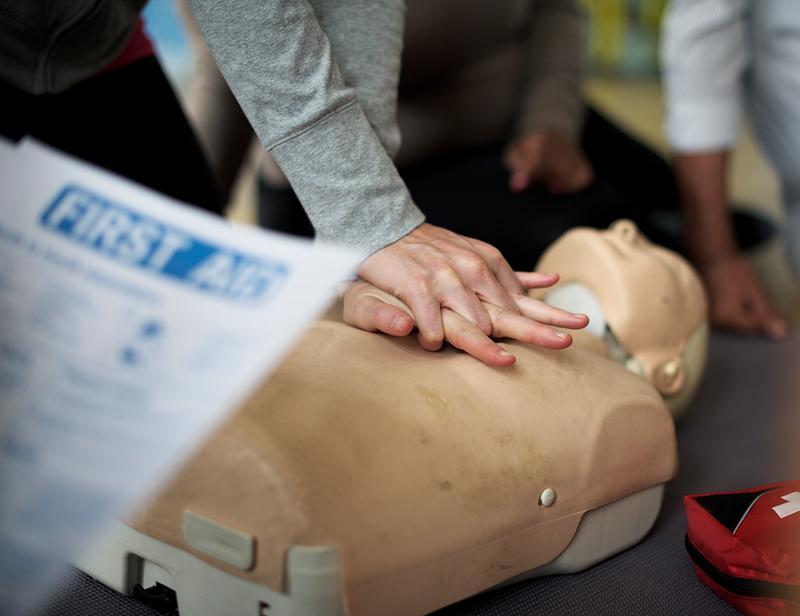 Basic Life Support (BLS HCP)  Certification and Patient moving and handling Certification
BLS Certification has 2 components
PART 1: Online Heart Code theory
PART 2: Practical on campus skills training session.
BLS Certification from the Irish Heart Foundation/American Heart Association certificate requires completion of PART 1 online and attendance of PART 2 in person
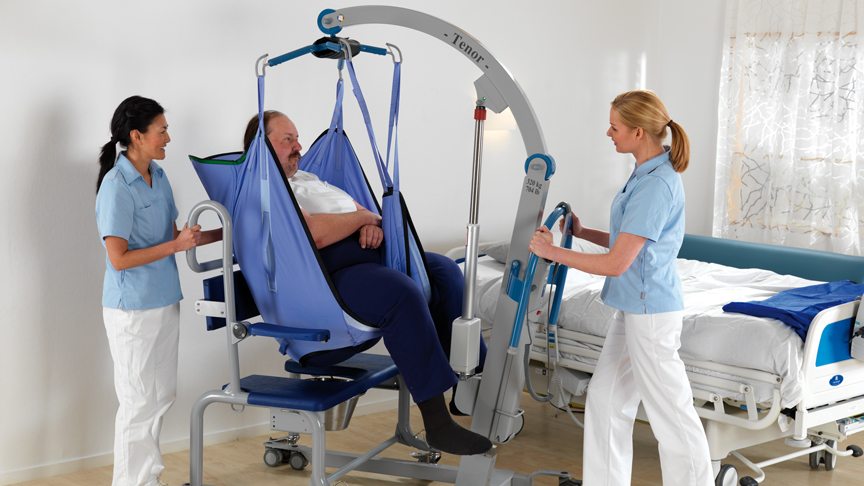 Patient moving and handling has 2 components
PART 1 Online HSEland Theory
PART 2 Practical on campus skills training session
You will be sent an e- mail link to your new student UCD Connect account from First Aid For Life the external  training provider  to allow you to enroll for the online Heart Code Theory through the Learning Portal. (check your SPAM). You will need a laptop/PC/Tablet or smart phone for the session.
BLS PART 1 Online Theory
Please activate the link by clicking on it, and then click the “Activate Course” on the page. A pop-up box will appear asking you to sign in or register to activate your license. You must register prior to beginning your course. Please note Fair Processing Notice to consent
You do not have to complete the modules in one sitting; But any incomplete or unsaved modules may not be captured. This online theory course takes approx. 6-8 hours to complete. We recommend that you register and access the programme asap.
Once all modules and components are completed you will have access to an automatically generated completion certificate to download or print. You must have this completed prior to attending in person
TIP…. Start early and complete in advance to troubleshoot any issues in preparation for practical training….
Friday the 18th  of October or Friday the 25th of October
BLS PART 2  Skills training Day
Practical BLS skills training is held here on campus in the SNMHS clinical skills labs
Please Check timetable NMHS 10480 in advance for your allocated SNMHS lab location date and time slot.
Please bring the digital or printed certificate generated from Part 1 with you. Failure to do so will mean you may not be permitted to attend the skills session that day.
Wear comfortable appropriate clothing and footwear.
Arrive at least 10 mins before start time to allow instructors to confirm attendance.
On successful full course completion an  IHF/AHA certificate will be awarded to you on the day.
Combination of online HSEland theory and practical skills in person. You must complete the online training and send a cert to the external provider before you attend your practical skills session. In order to register for the practical session you should complete the form, using the link below and upload your HSELanD theory module certificate as evidence of completion. This can downloaded from your HSELanD account using the ‘Certificates’ tab. Register on JotForm now.
Please see this link for more information https://drive.google.com/file/d/1cboQChLeahpq39ETgGulQwMWBnLcorzd/view?usp=drive_link
Please see this video for more information:
https://drive.google.com/file/d/19vl_-uFVlrygEyZnF1xPtSr0K7bfm_yb/view?usp=gmail&ts=66d81f4d
Patient Moving & Handling
You have been allocated  approx. 2 hours of online time on Friday Sept 20th at one of the following times to complete this: 9.30 or 11.30 or 14.00 or 16.00. Please check NMHS10480 to find your timeslot.
Practical sessions-please see timetable for NMHS10480
One Friday only for half a day must be completed
Patient Moving & Handling Practical Skills
Either Friday 27th September or Friday 4th October or Friday 11th October from 9-12.30 or 13.15-16.45
Wear comfortable appropriate clothing and footwear to practicals
Student Information regarding clinical skills:
Further Information
https://drive.google.com/file/d/1vbt_H8PjttpMQD8kolTqo1oXmINRpzDL/view?usp=drive_link
Student infographic
https://drive.google.com/file/d/1_qGCVAMsnP12nyik0v4EtiZVNP6xaLCD/view?usp=drive_link
CLINICAL SKILLS OfficeWho we are